Formulación Presupuestaria 
Multianual 2018-2022
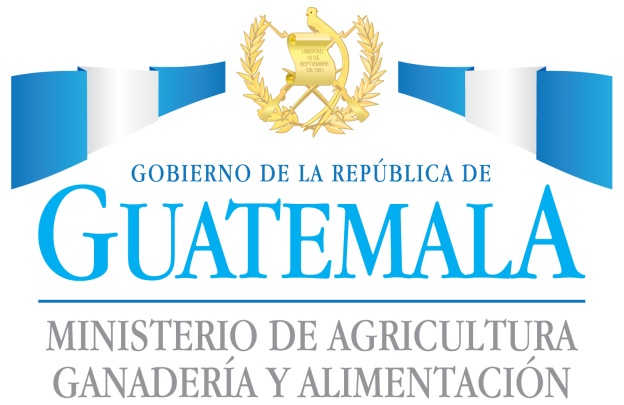 Guatemala, mayo 2017
1
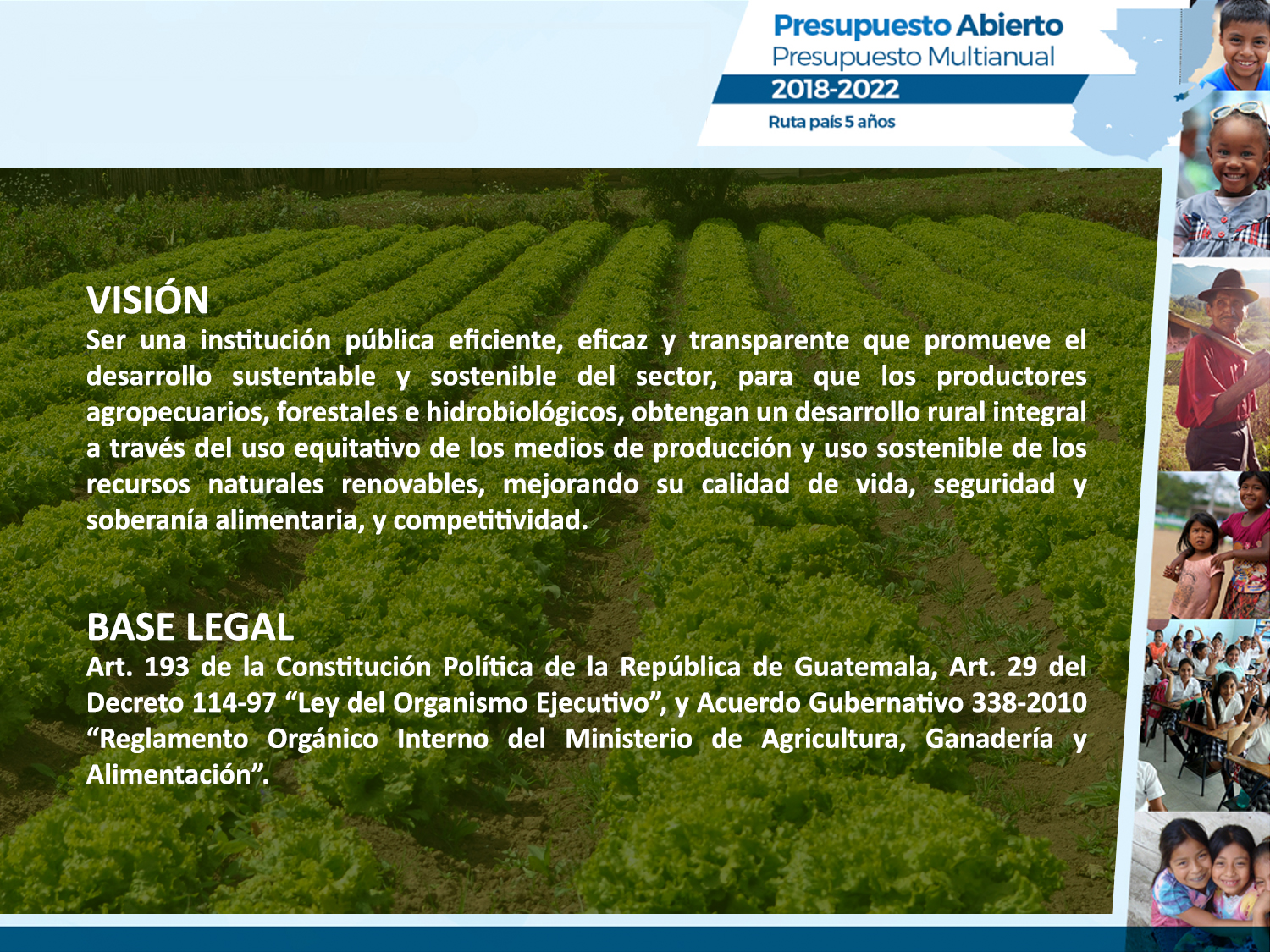 Visión y Bases Legales
2
Oferta Programática Vigente y Costo 2017 (Cifras al 22/05/2017)
3
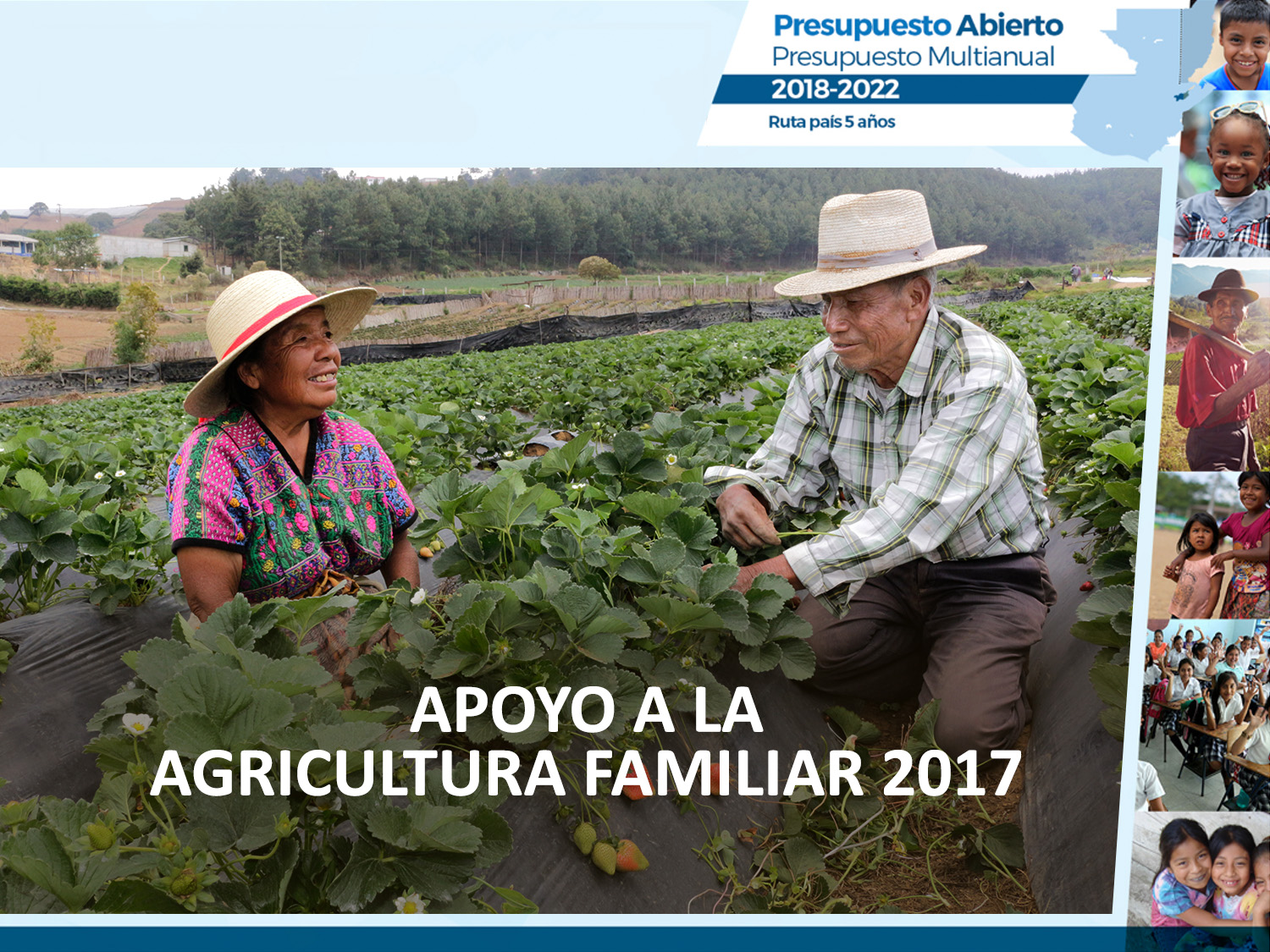 4
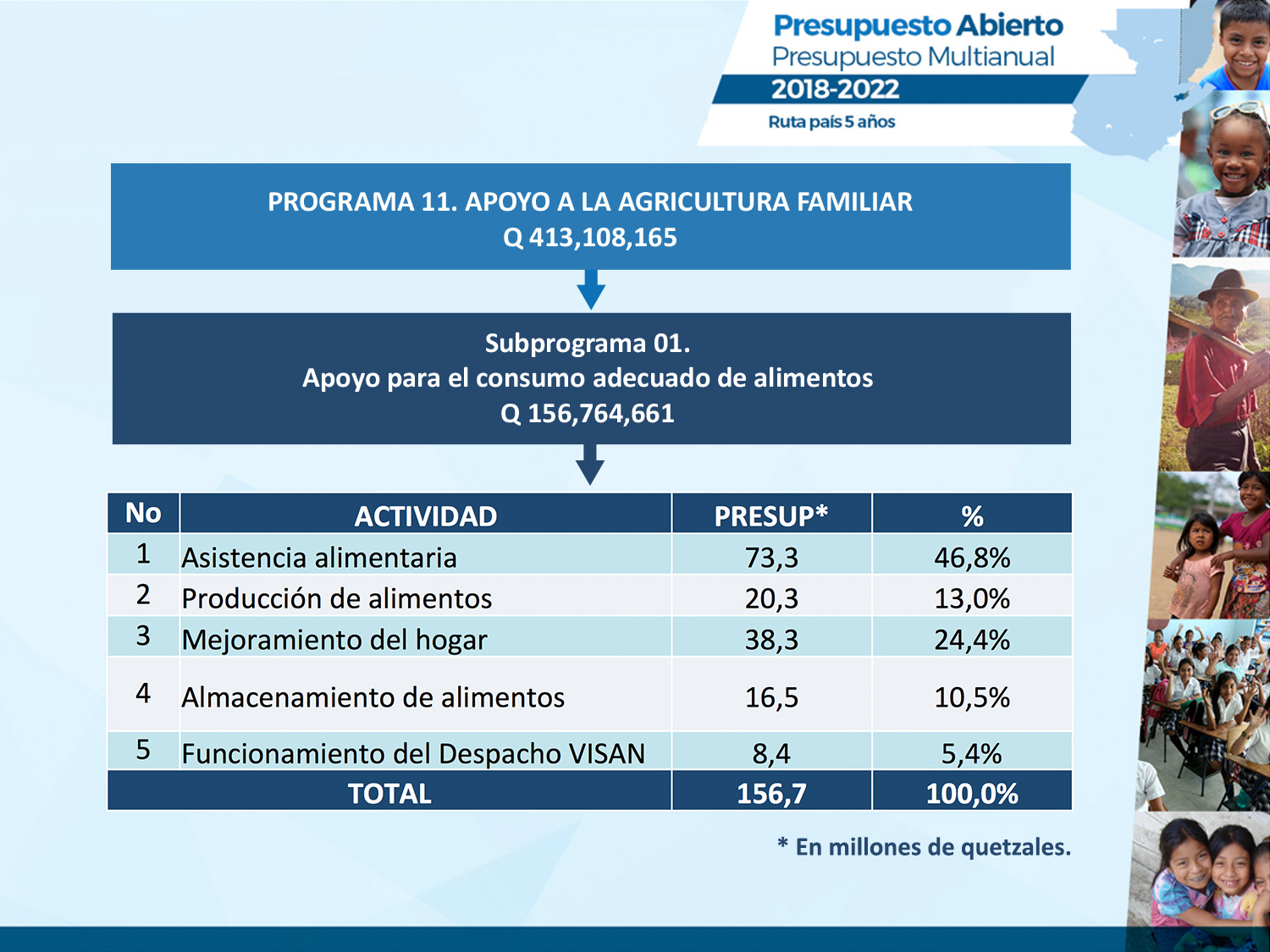 Oferta Programática Vigente y Costo 2017 (Cifras al 22/05/2017)
5
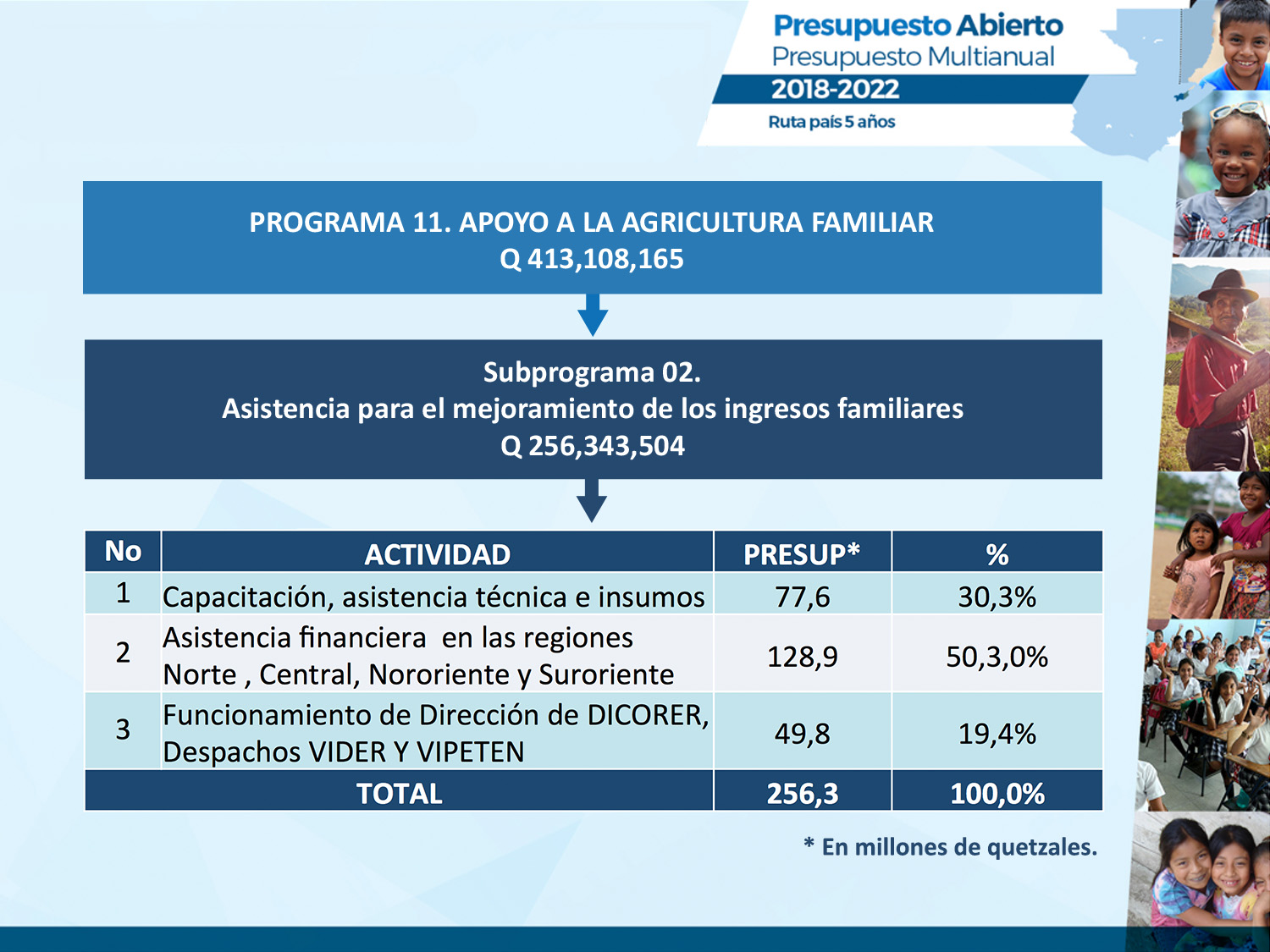 Oferta Programática Vigente y Costo 2017 (Cifras al 22/05/2017)
6
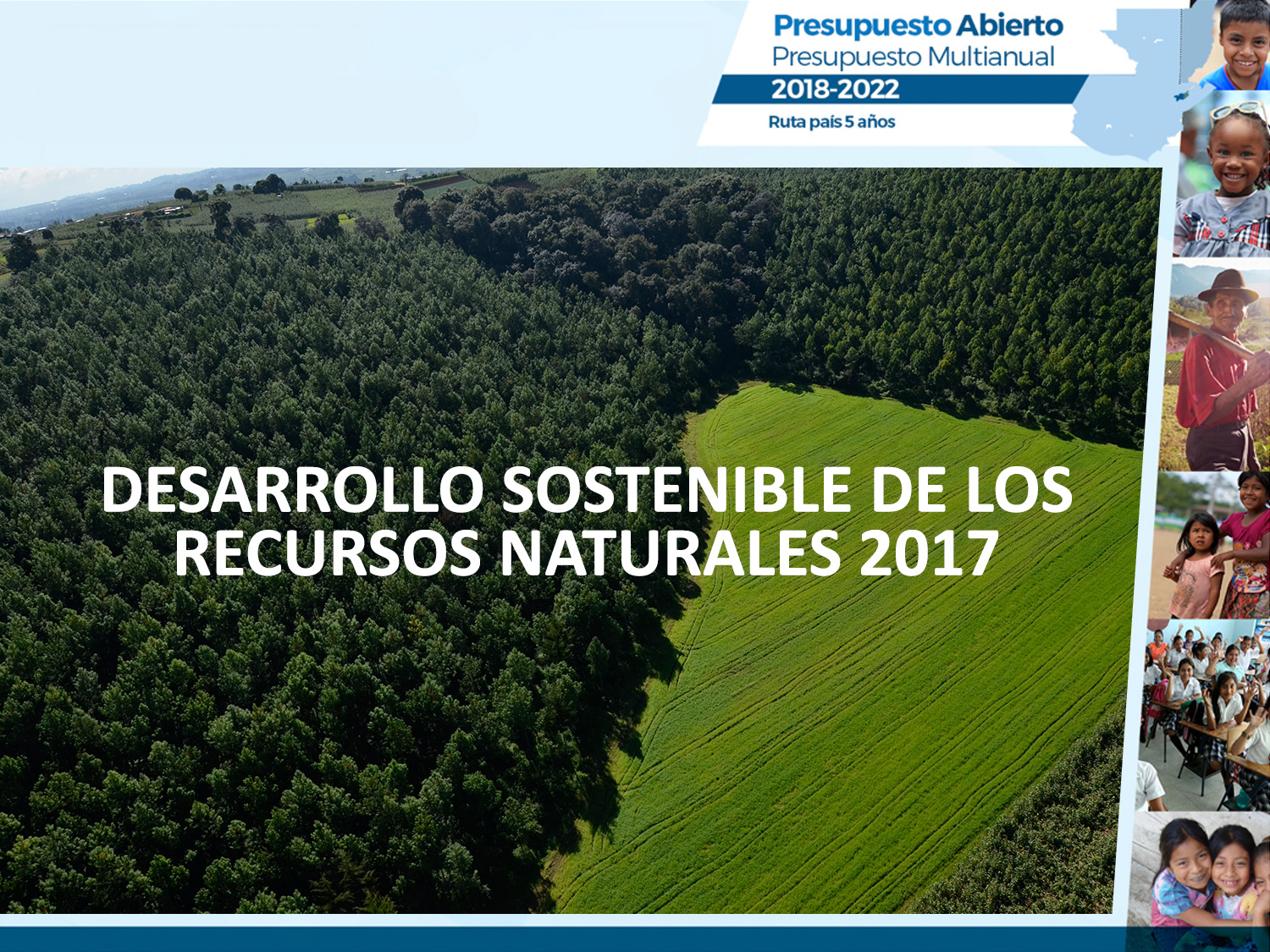 7
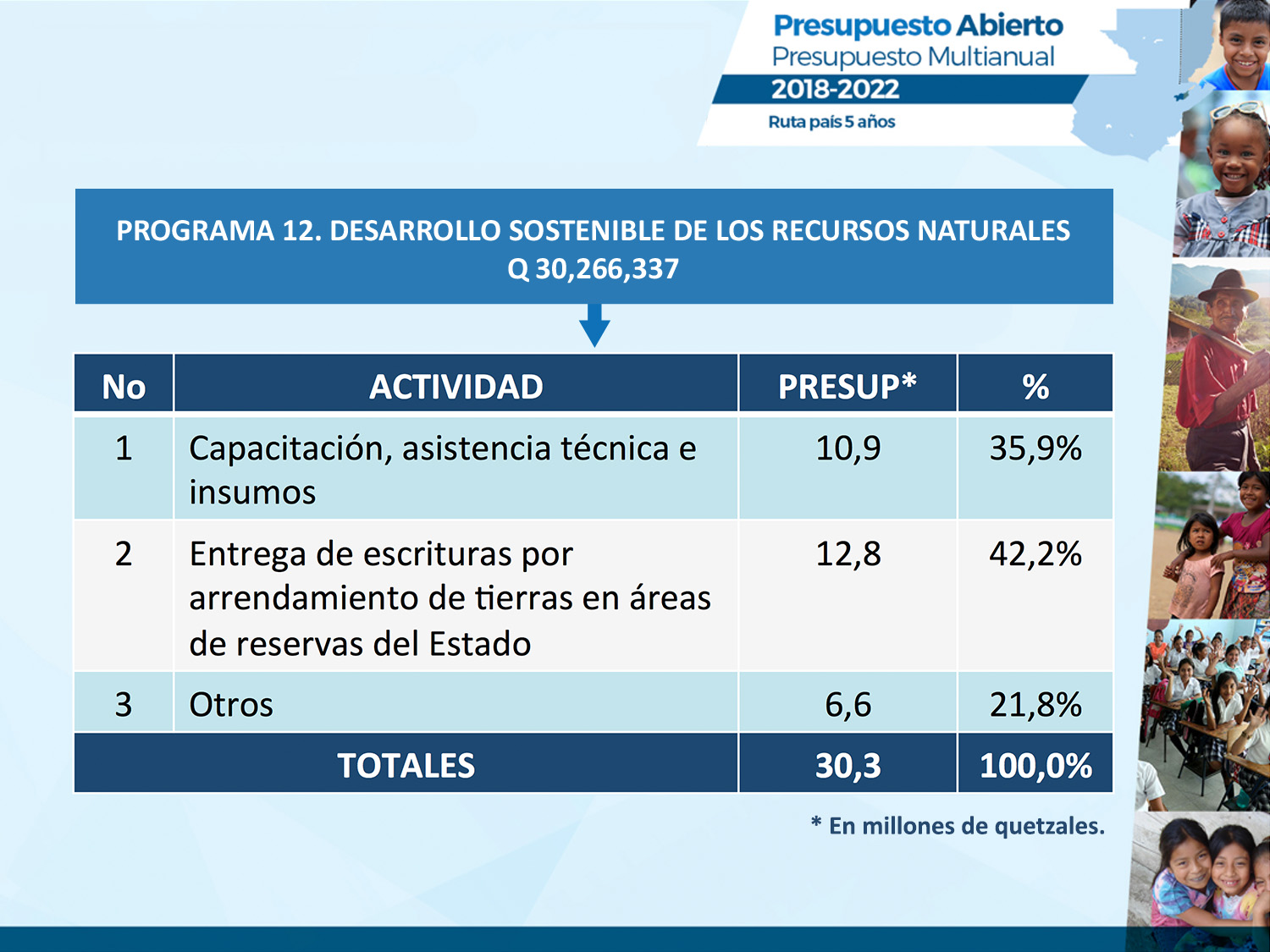 Oferta Programática Vigente y Costo 2017 (Cifras al 22/05/2017)
8
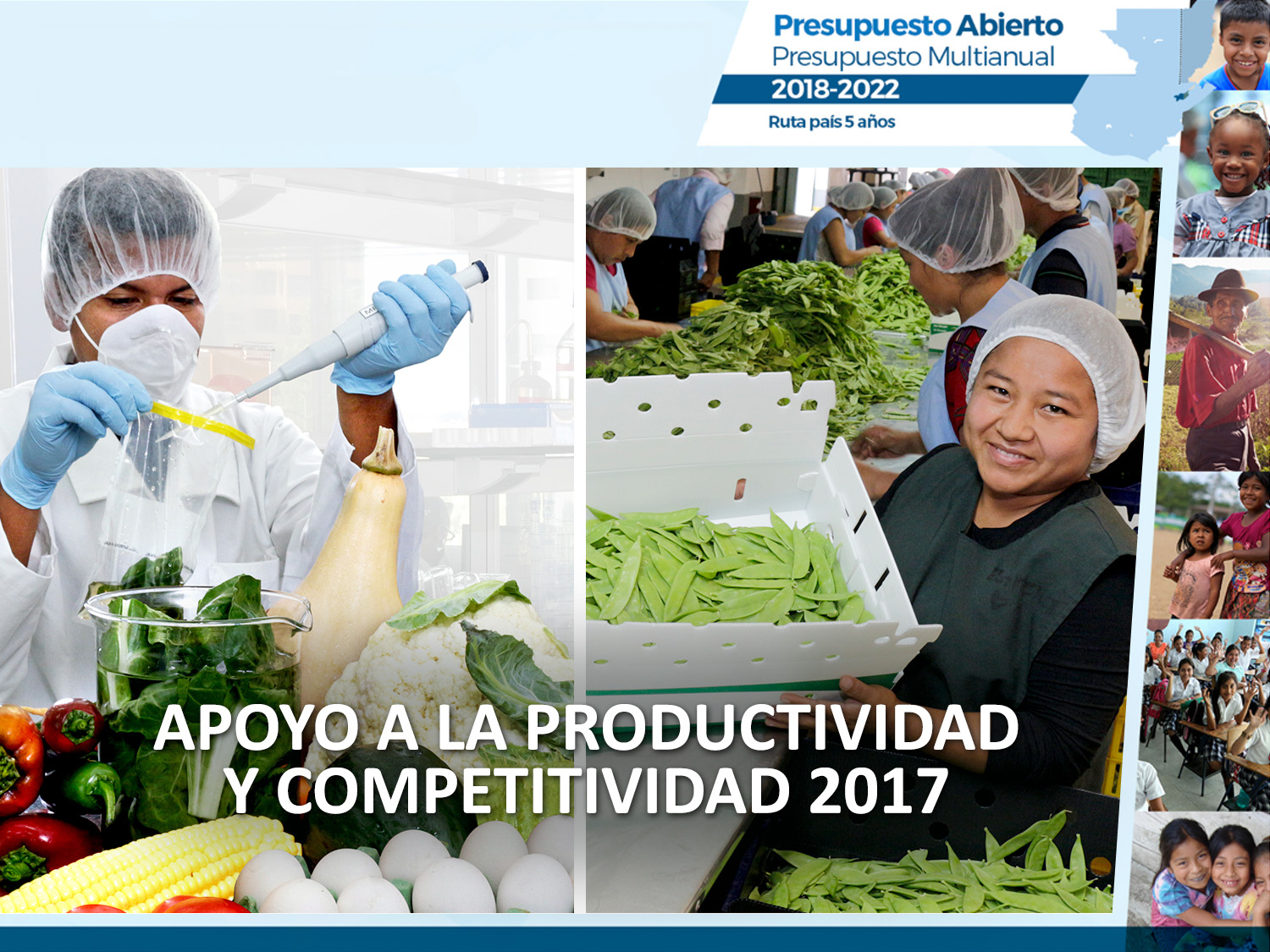 9
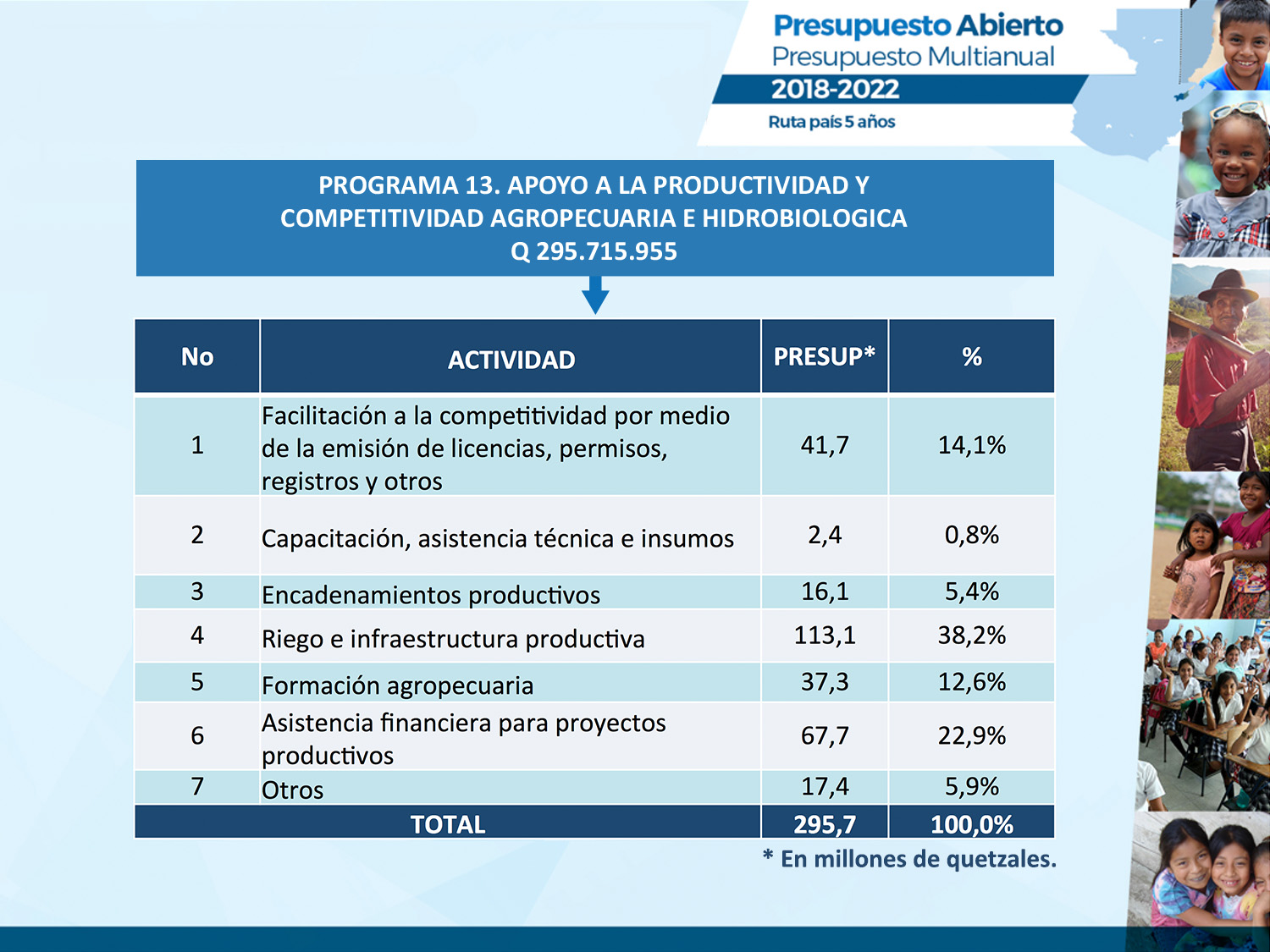 Oferta Programática Vigente y Costo 2017 (Cifras al 22/05/2017)
10
Oferta Programática Vigente y Costo 2017
Cantidad de beneficiarios
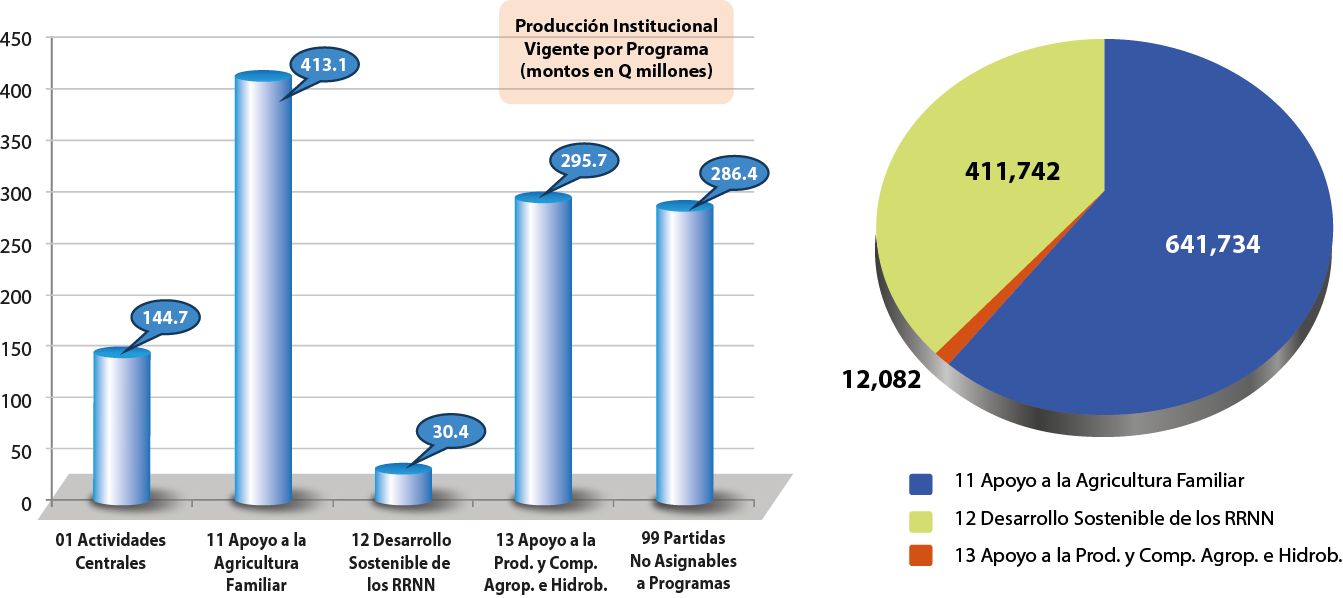 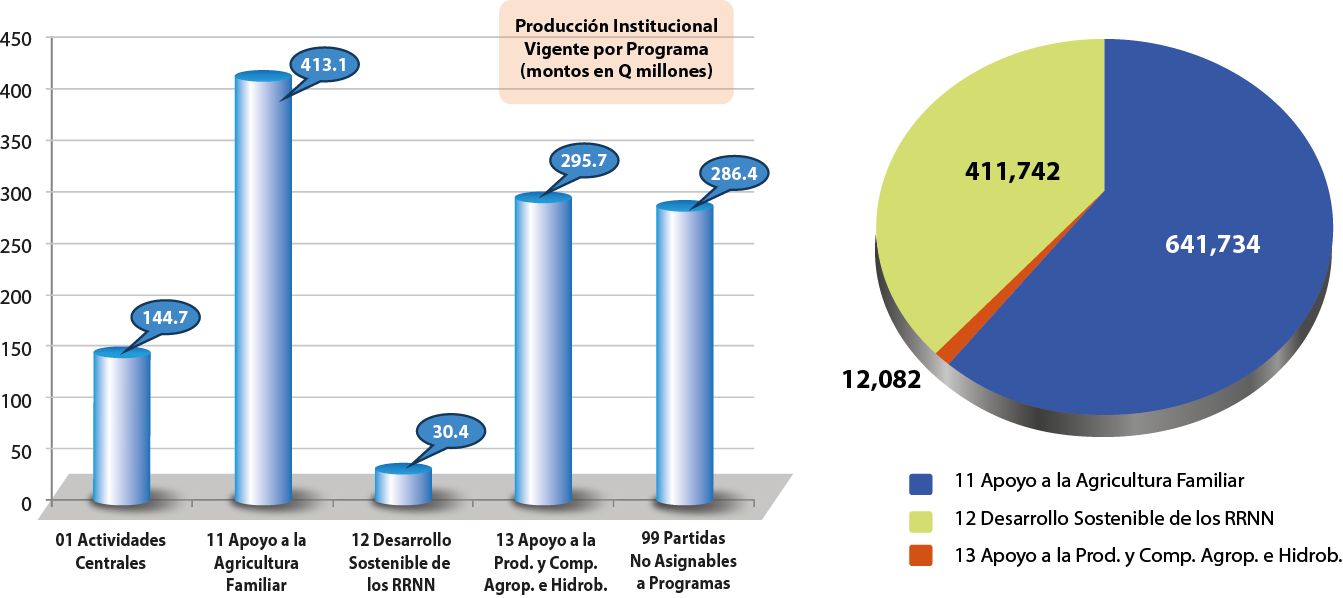 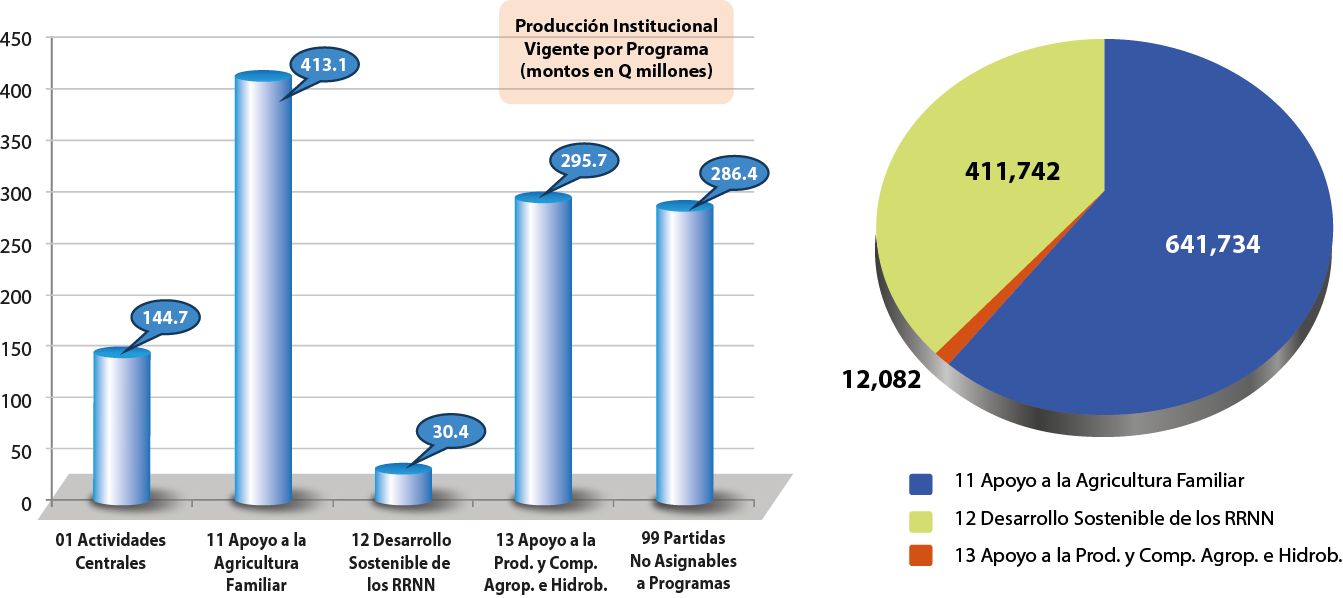 El presupuesto institucional está constituido por 5 programas, siendo el más relevante Apoyo a la Agricultura Familiar  (programa 11), con respecto al presupuesto total de la entidad.  Dentro del programa se brinda asistencia alimentaria, técnica y financiera, capacitaciones,  insumos agropecuarios entre otros bienes y servicios.  
La entidad tiene programado atender 1,065,558 beneficiarios en el 2017, distribuidos entre los programas sustantivos. La población objetivo total por atender es de 1,299,377 familias en infrasubsistencia, subsistencia, excedentarios, pequeños comerciales y grandes comerciales.
11
Oferta Programática Multianual 2018-2022
12
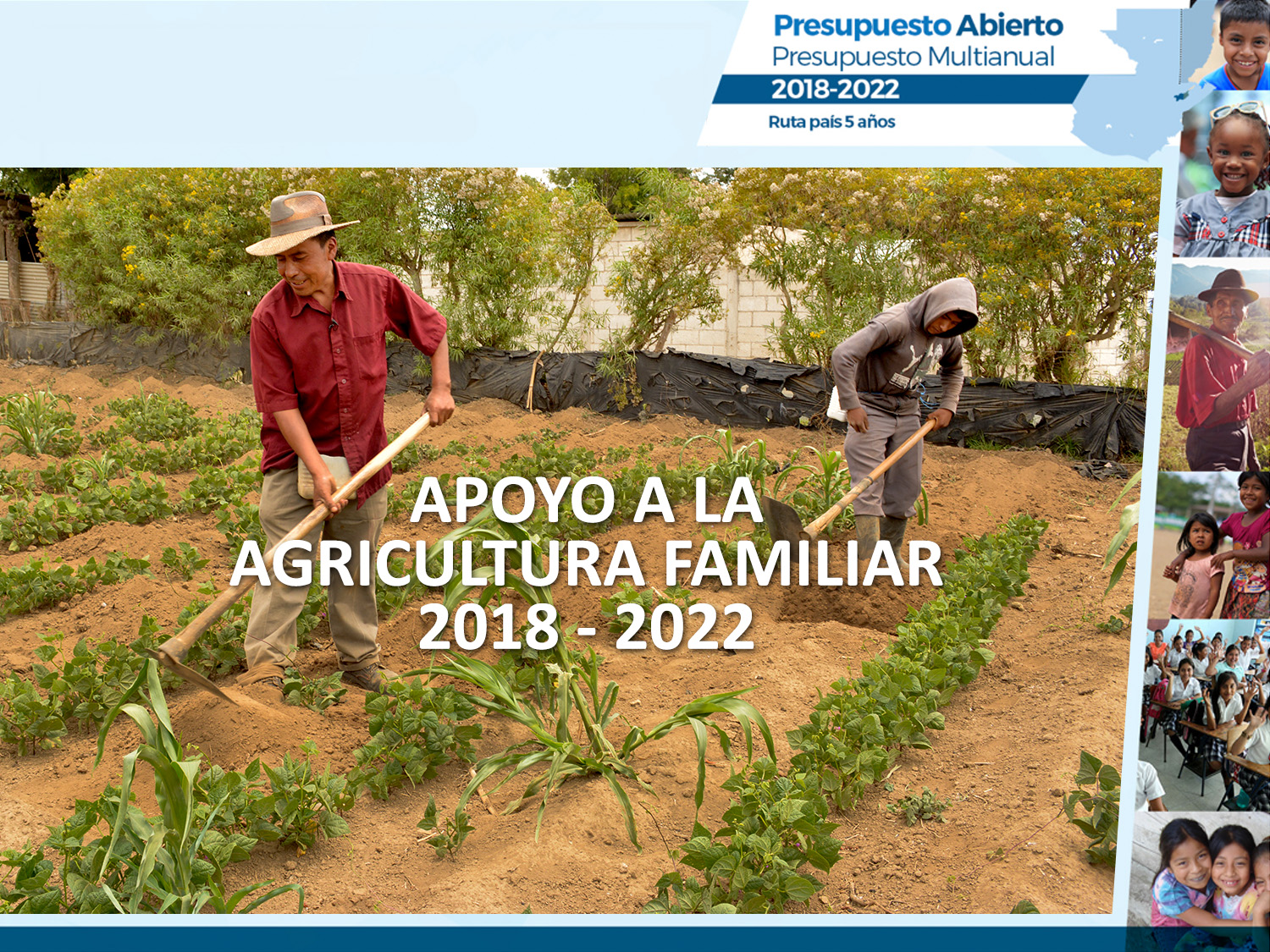 13
Oferta Programática Multianual
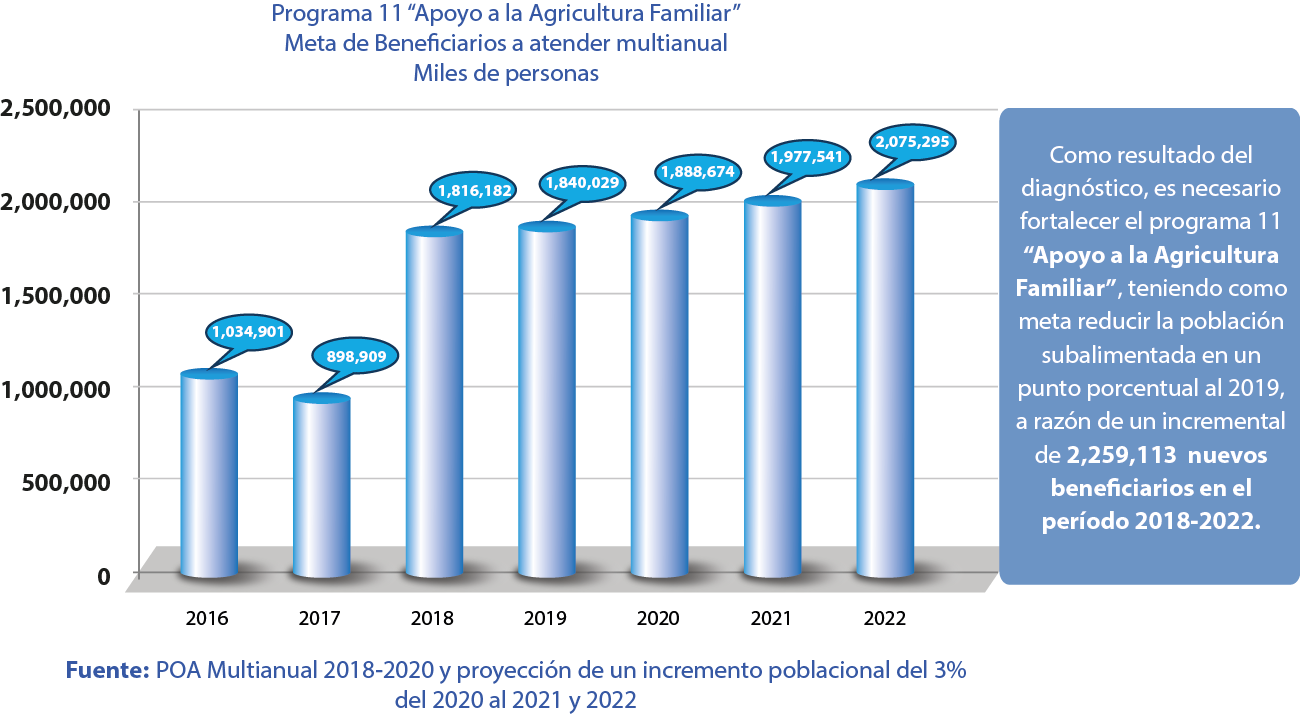 14
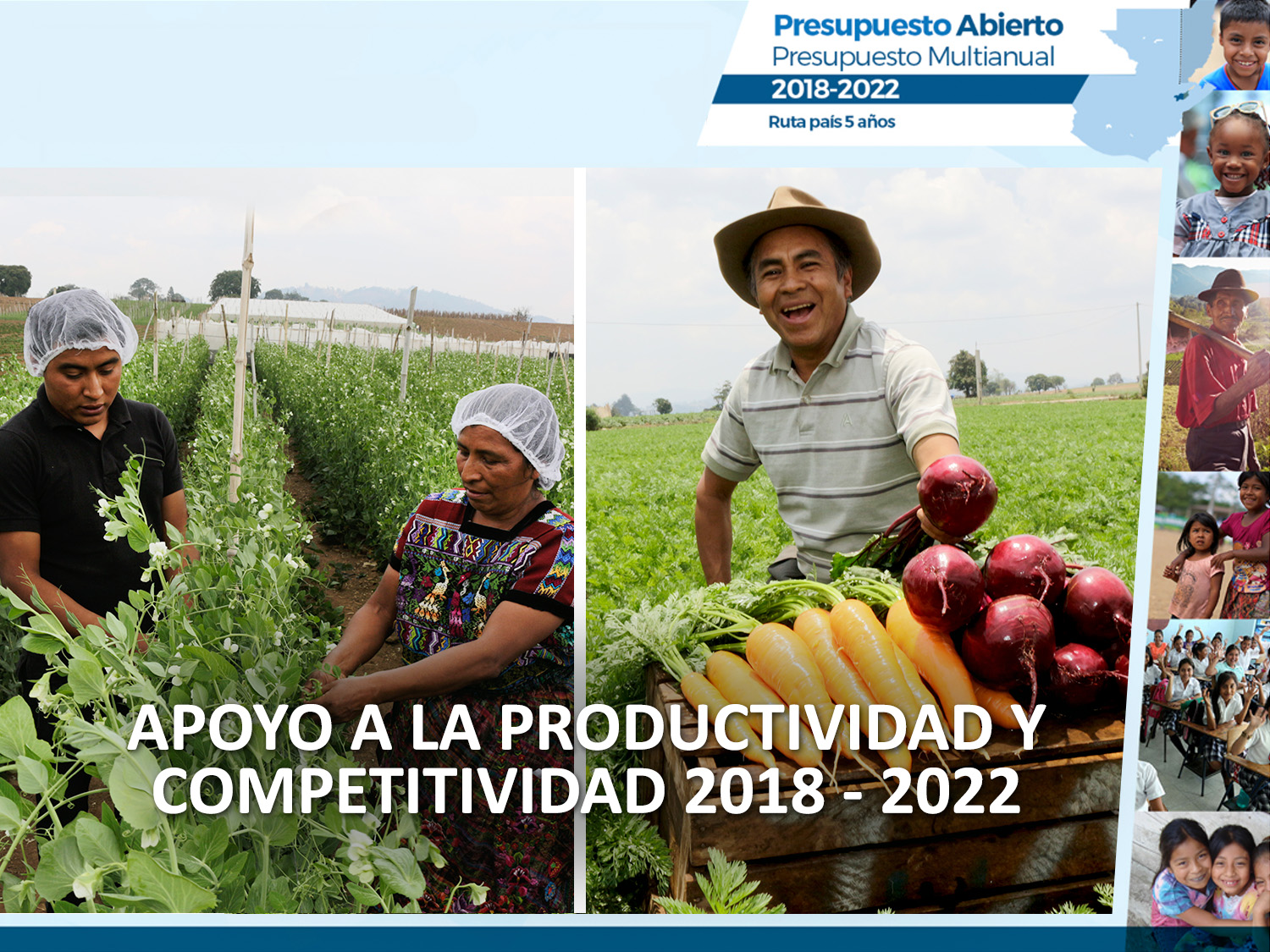 15
Oferta Programática Multianual
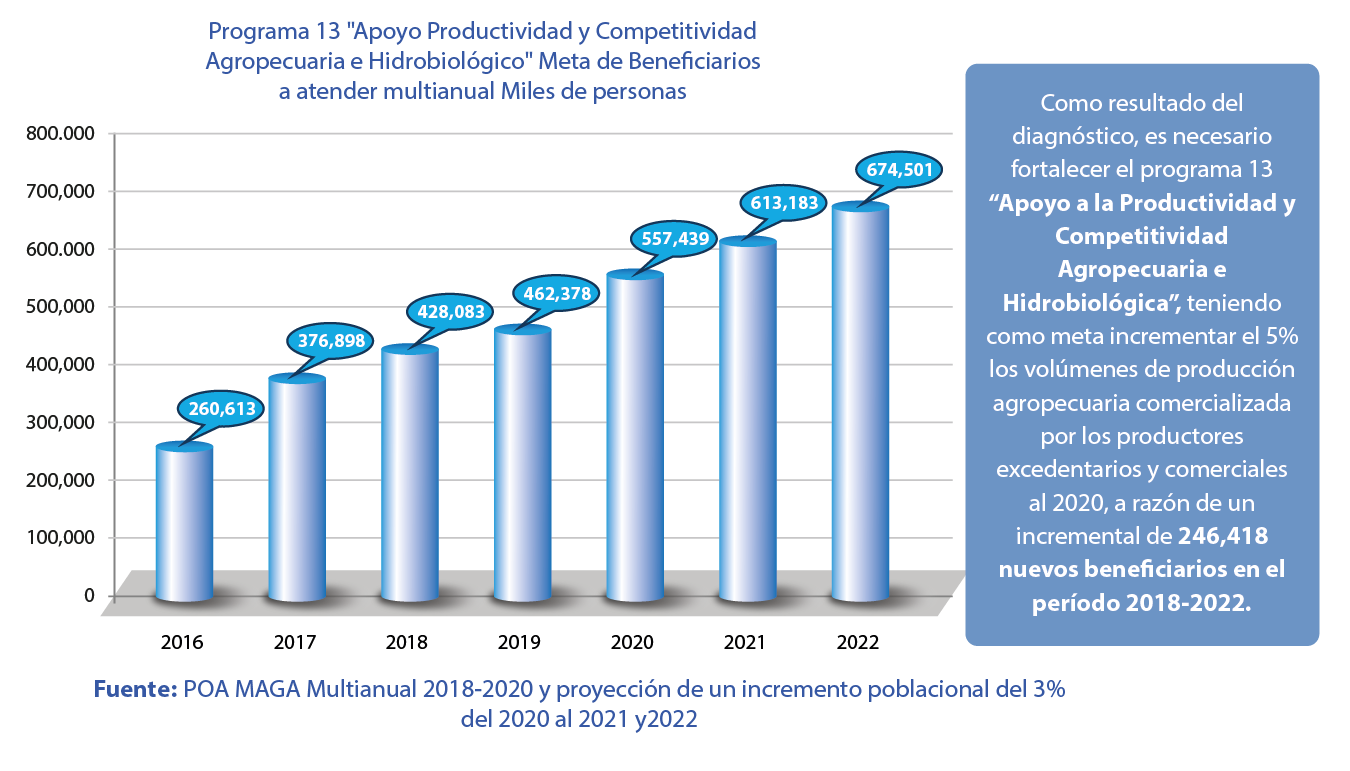 16
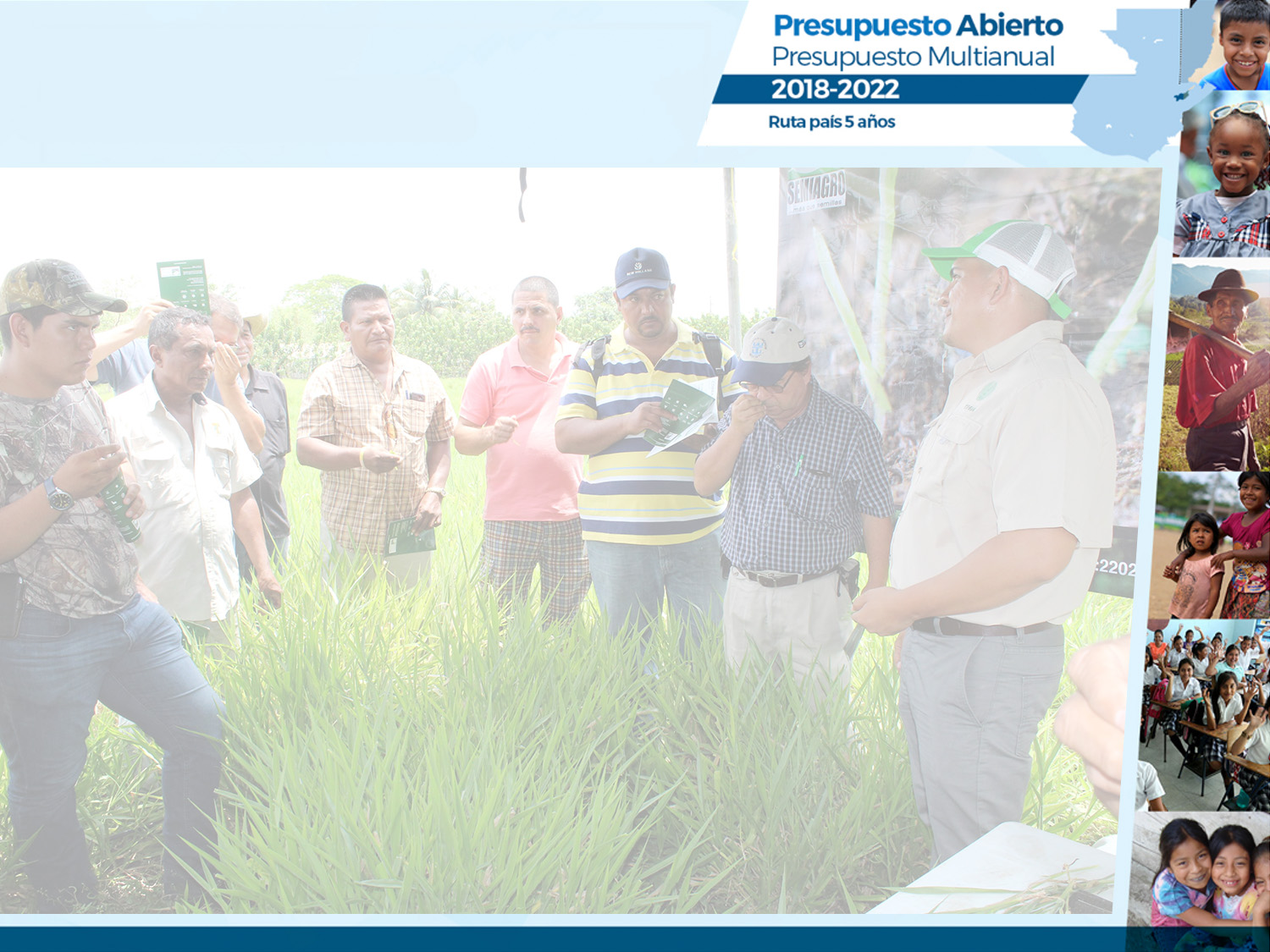 Para lograr el aumento de beneficiarios se incrementará a 162 puestos de servicio en el período 2018-2022 (a razón de 3% de incremento cada año)
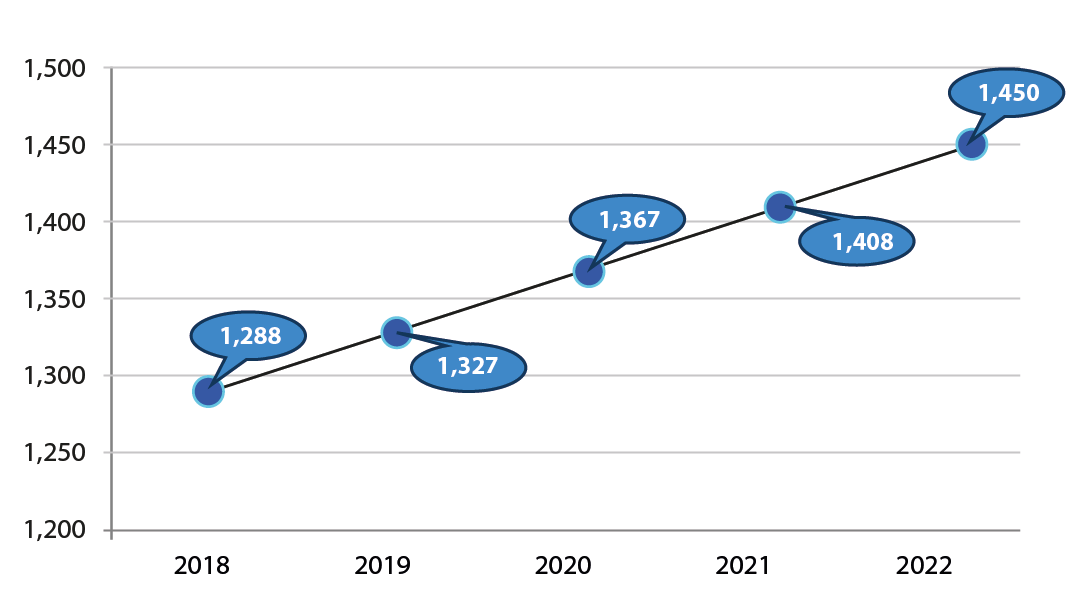 - Puestos de servicio
17
Priorización programática
Impacto en los indicadores sociales relevantes al Programa 11 “Apoyo a la Agricultura Familiar” 

Apoyo a la seguridad alimentaria

Prevención de la desnutrición crónica (Alta Verapaz, Quiché, Huehuetenango, Chiquimula, San Marcos, Totonicapán y Sololá)

Reducción de la población subalimentada (Alta Verapaz, Quiché, Huehuetenango, Chiquimula, San Marcos, Totonicapán, Sololá, Baja Verapaz, Chimaltenango, Quetzaltenango,  Sacatepéquez y Suchitepéquez)
	(Producción y disponibilidad de alimentos)

Mejoramiento de los ingresos familiares 
	(Acceso a los alimentos y mejora de la calidad de vida de la 	población atendida)
18
Necesidades Financieras
Presupuesto total del MAGA
Programas Prioritarios     13 Apoyo a la Productividad y Competitividad Agrop. e Hidrobiológica 11  Apoyo a la Agricultura Familiar
A partir del 2019 la reducción se debe a que ya no se cuenta con los proyectos financiados con recursos de FIDA,
19
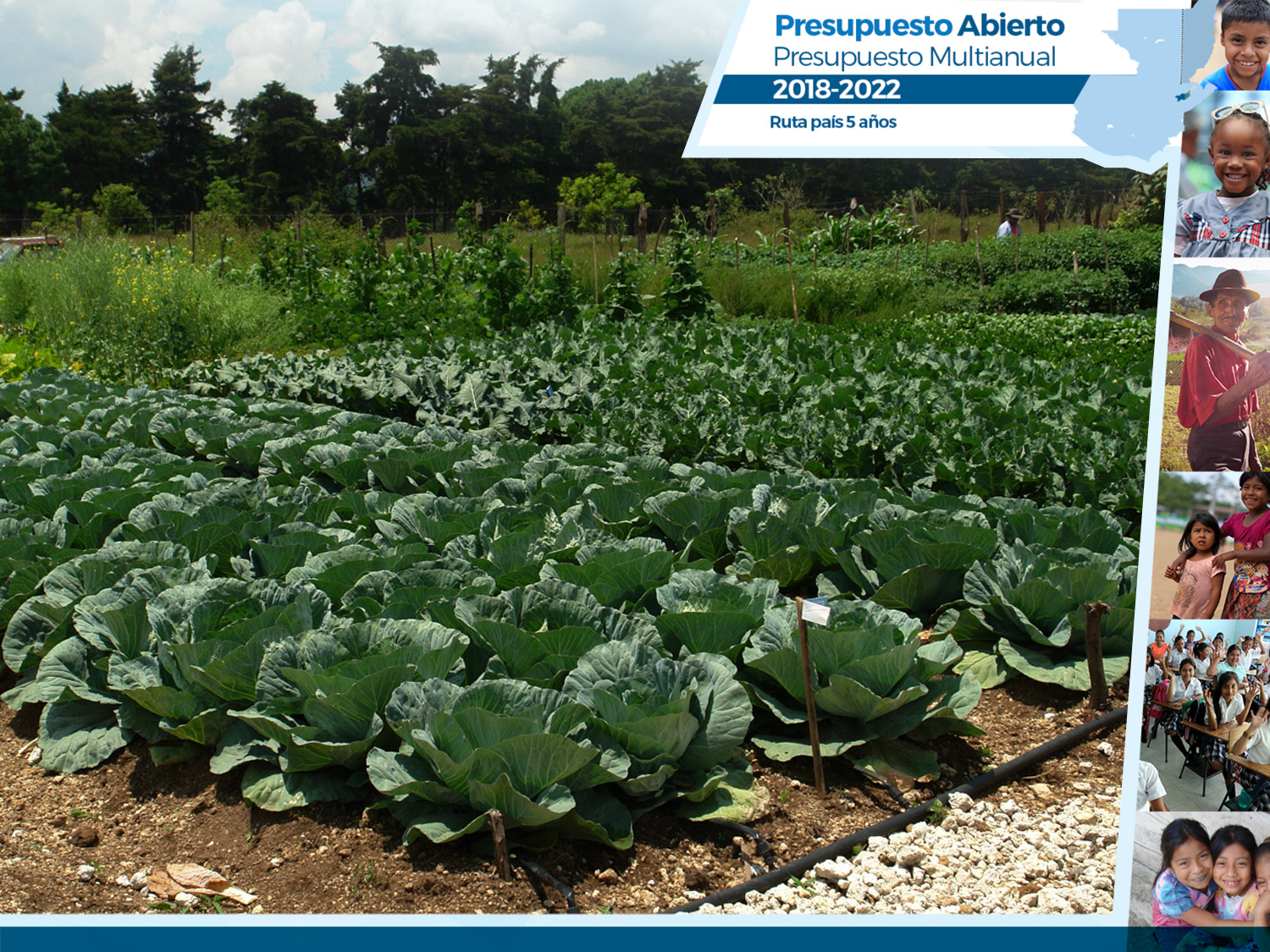 Oferta Programática y Costo 2018
APOYO A LA AGRICULTURA FAMILIAR
* En millones de quetzales.
20
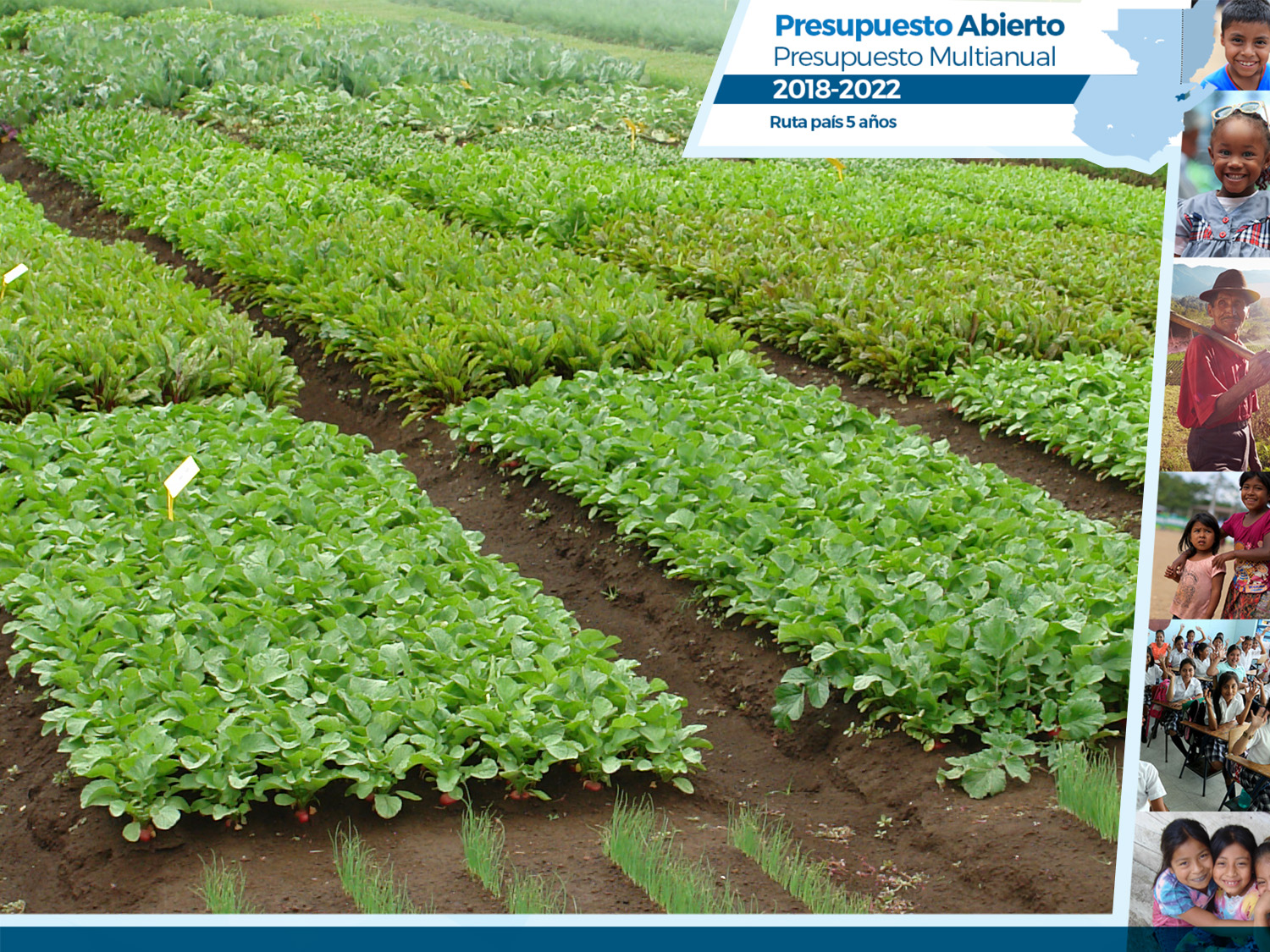 Oferta Programática y Costo 2018
APOYO A LA AGRICULTURA FAMILIAR
* En millones de quetzales.
21
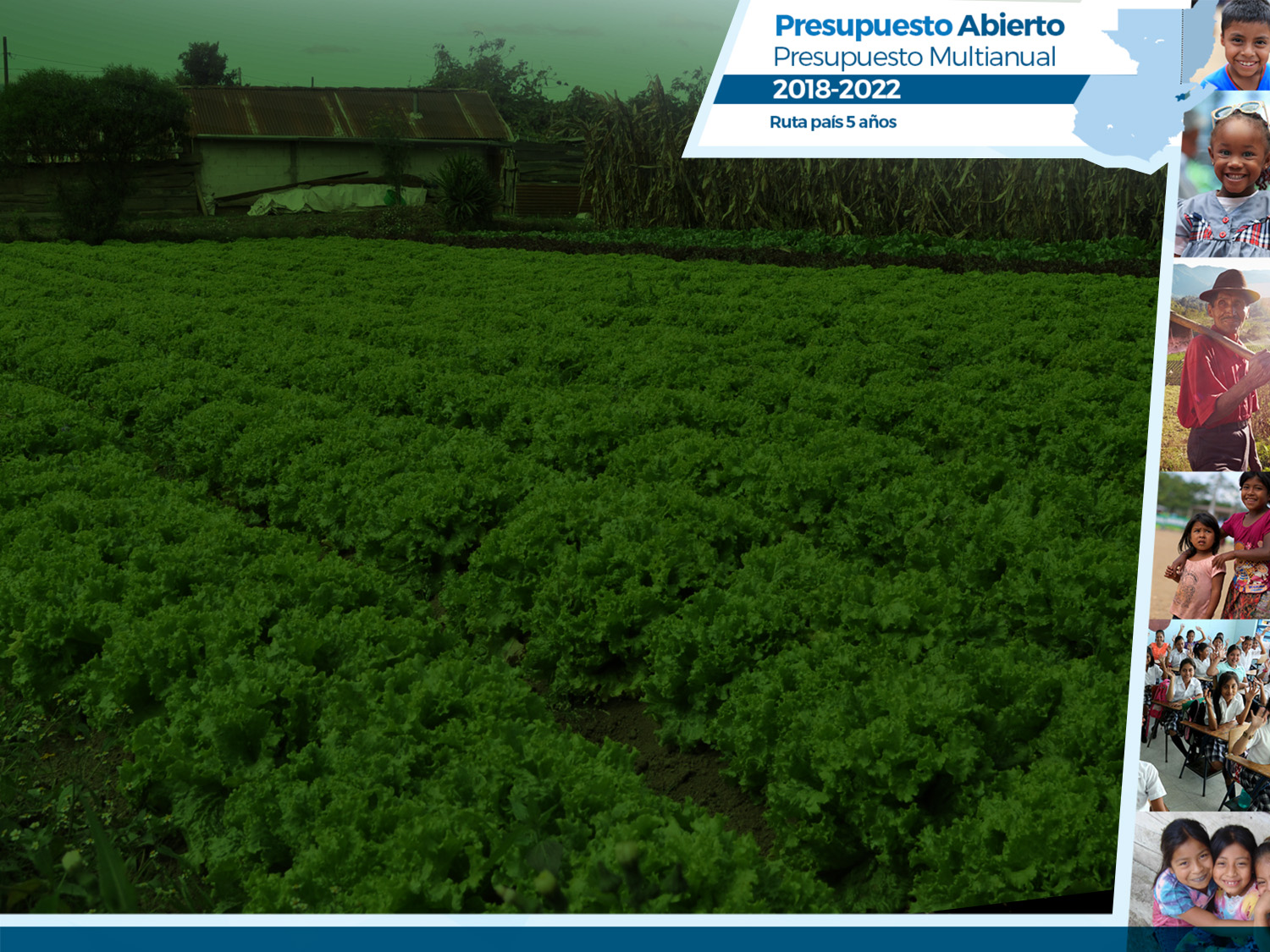 Oferta Programática y Costo 2018
PROGRAMA 13. APOYO A LA PRODUCTIVIDAD Y COMPETITIVIDAD AGROPECUARIA E HIDROBIOLOGICA
Q 900,073,937
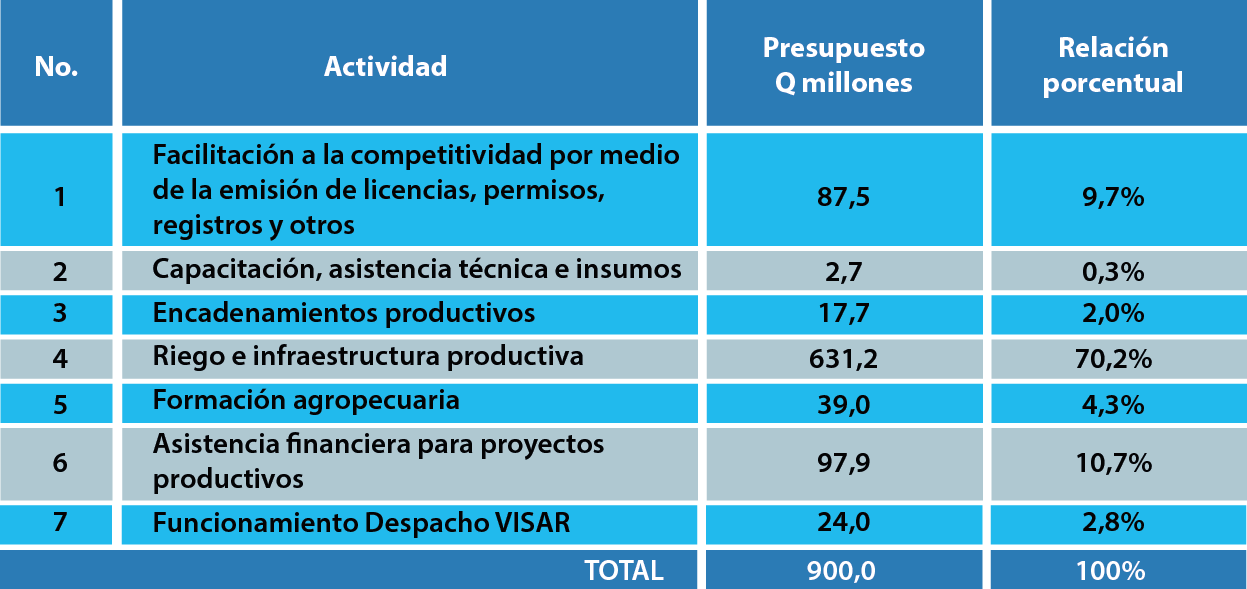 * En millones de quetzales.
22
Apoyo a la Estrategia Nacional para la Prevención de la Desnutrición Crónica
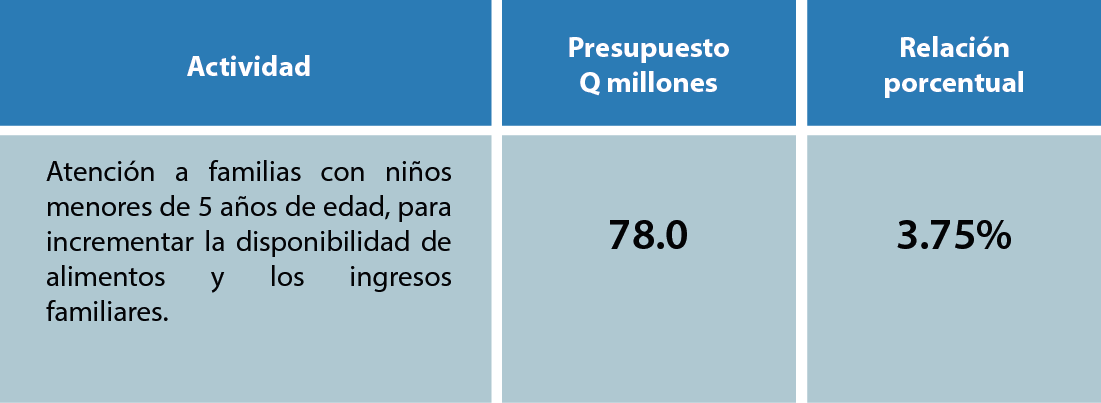 Se estima un 3.18% de asignación presupuestaria para apoyar la Estrategia, la cual se incluye en el Programa 11 “Apoyo a la Agricultura Familiar”.
23
Modelo de gestión, operación y de servicio
Fortalecimiento institucional a través del servicio de extensión rural
Gestión por resultados
Cero tolerancia a la corrupción y modernización del Estado
24
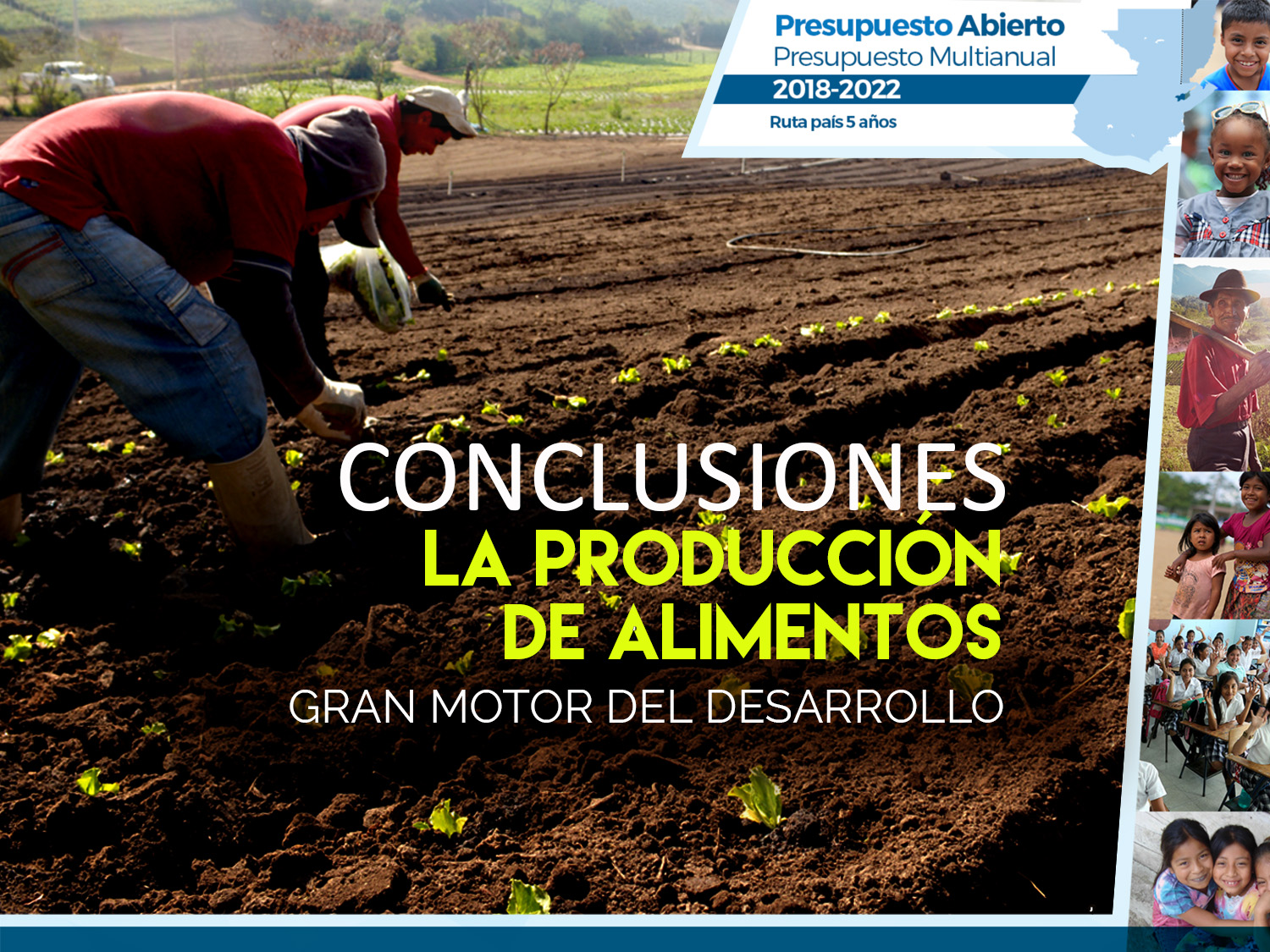 25
Conclusiones…
Ente rector de la producción de alimentos.
Se estima que el sector agropecuario contribuirá en 13.4% al PIB para 2017.
Importante generador de divisas en el país.
El sector agropecuario genera la tercera parte del empleo en el país, el cual se encuentra principalmente en el área rural.
26
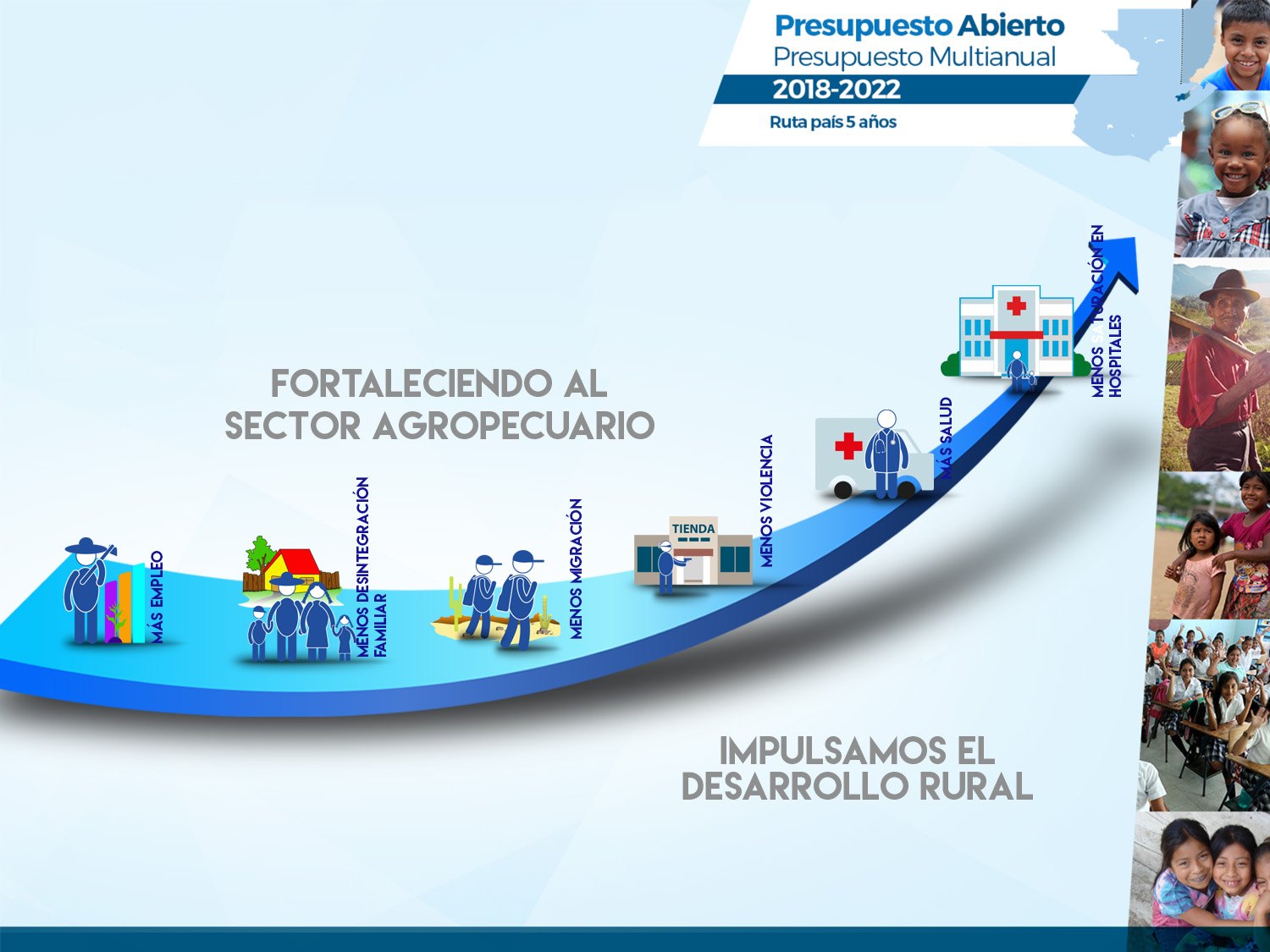 Conclusiones…
27
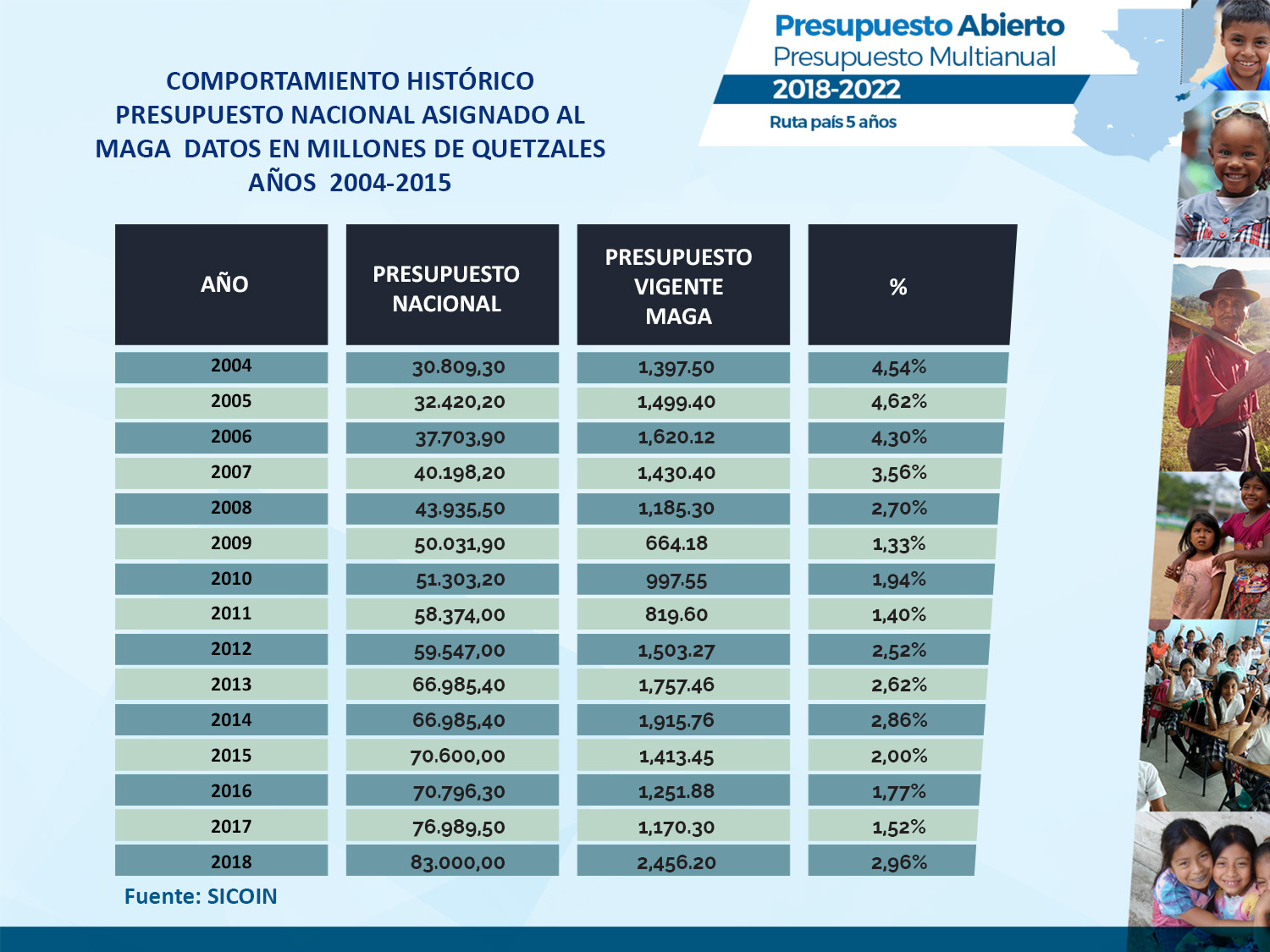 28
…Conclusiones
Los recursos financieros asignados en los últimos años, no han sido suficientes para atender prioridades de país tales como: desnutrición crónica, Política de Chixoy, Política de Riego, Política Ganadera Bovina entre otros.

Con base a lo anteriormente expuesto se deja una evidencia clara de la necesidad de una adecuada asignación presupuestaria para el MAGA, como la que hoy hemos presentado.
29